Welcome to the Student Learning Outcome Process
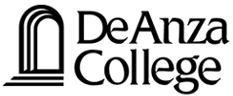 Mary Pape
SLO/SSLO/AUO Coordinators
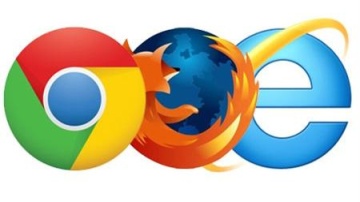 Visit us at deanza.edu/slo
1
Welcome
2
Outcomes for Today
Attendees will be able to complete assessment summary.
Attendee will be able to form a student learning outcome statement.
Attendees will know where SLOs and their assessments can be found.
3
Why Student Learning Outcome Process?
Culture of inquiry
Stakeholders demand assessment
Accreditation by ACCJC   (Accrediting Commission for Community & Junior Colleges)
[Speaker Notes: Should note that for the SLO process, faculty are in charge. Faculty decide how it will be assessed and what the target or bench mark should be.]
Contents
Planning cycle document

Our Road to “Proficiency”

“You” and this process
5
I. Developing Our Institution’s Planning Cycle
6
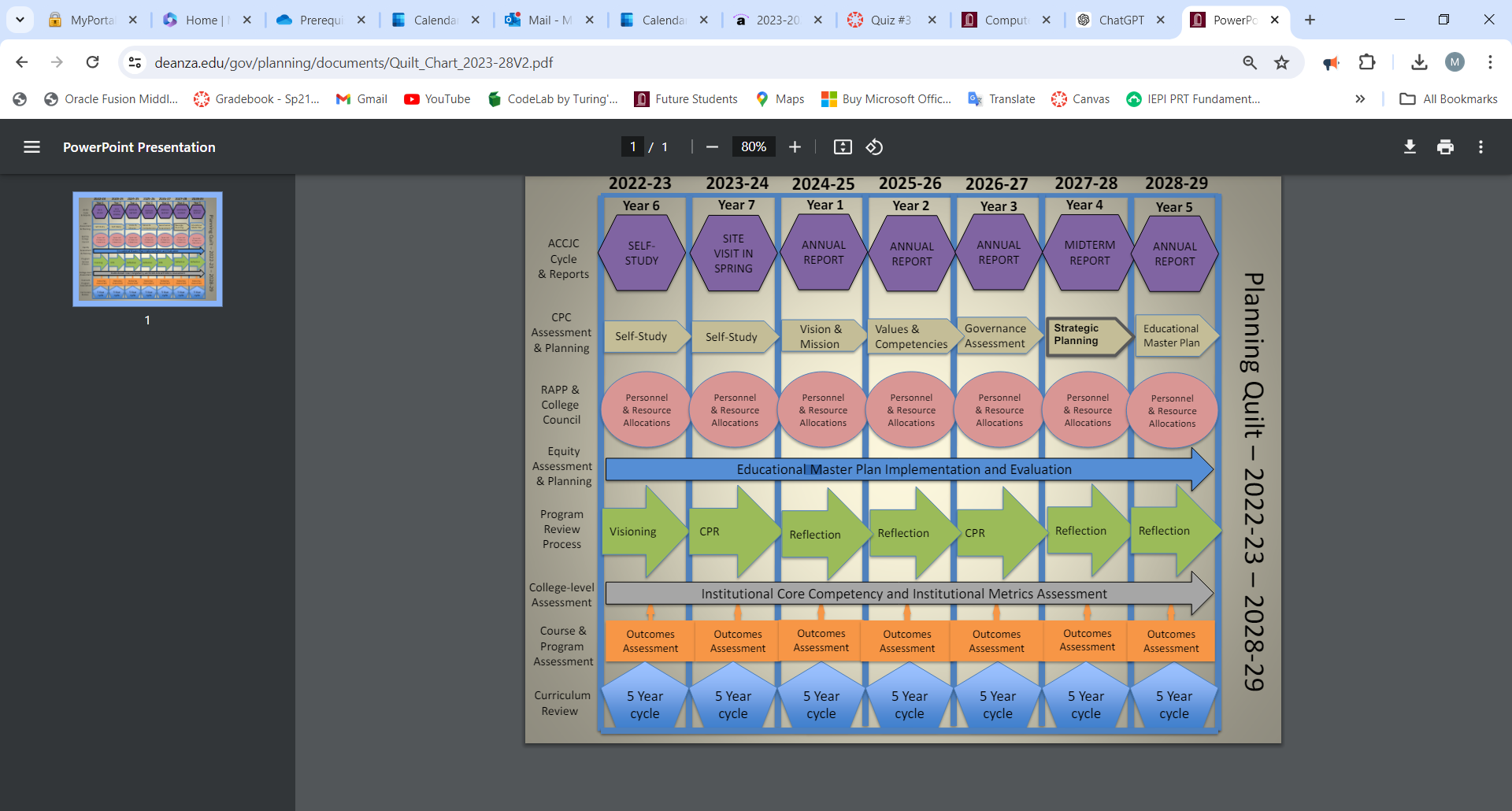 II. Our Road to “Proficiency”
A bit of Nostalgia
9
Academic Senate
Support from Presidents and Vice Presidents of Academic Senate:
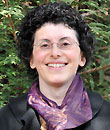 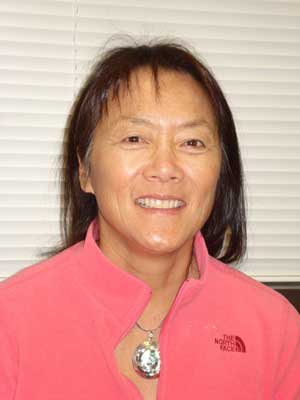 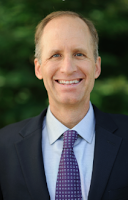 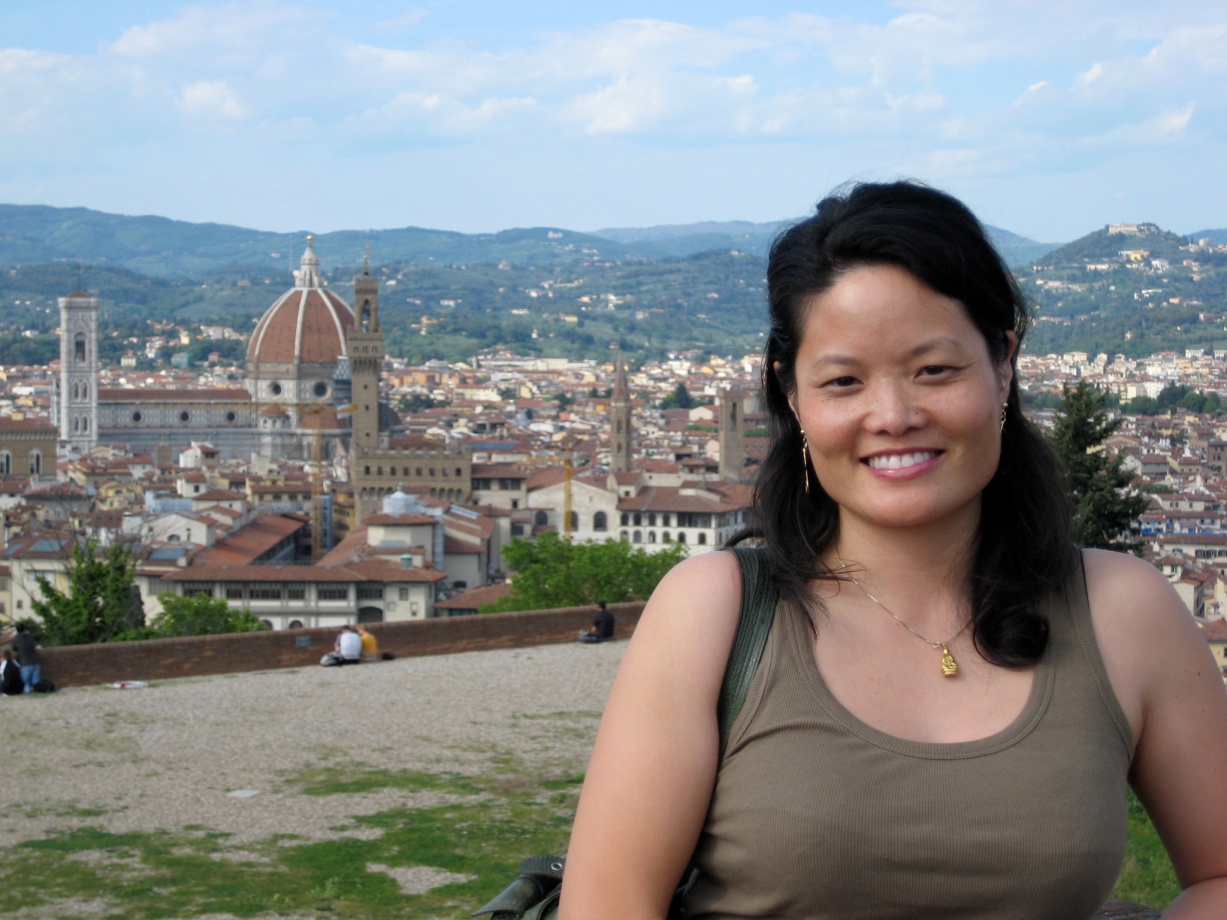 10
SLO Steering Committee
Administrators & Faculty:
VP, Instruction
Associate VP, Instruction
Director, Institutional Research 
Representative Academic Senate
Representative Curriculum Committee
SLO/SSLO/AUO Coordinators
11
Leadership Structure - Faculty Driven
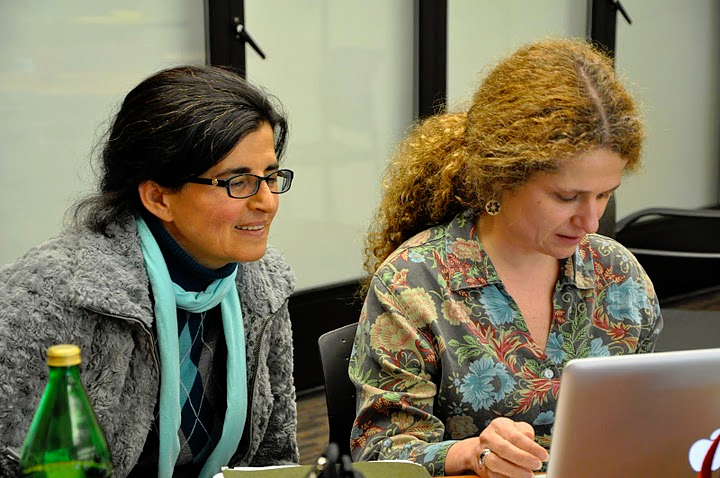 12
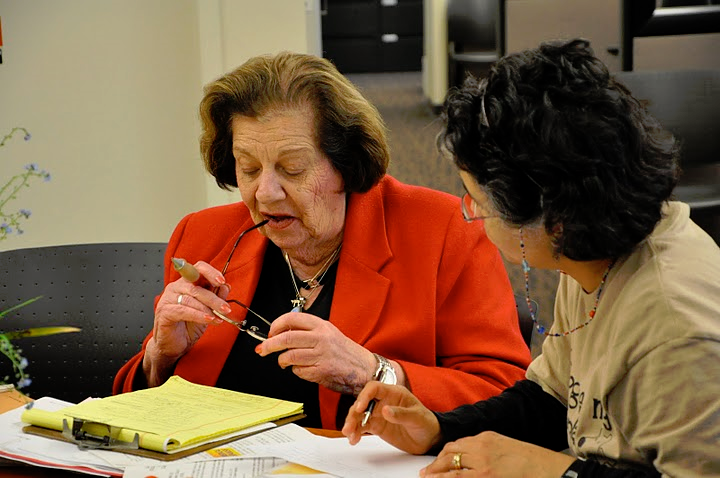 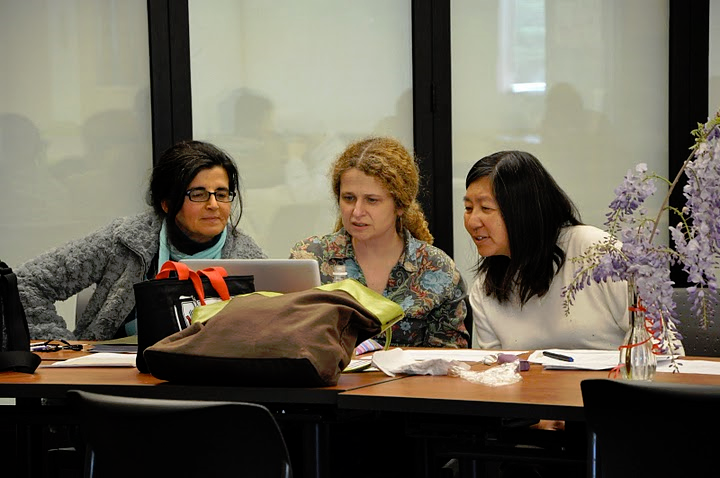 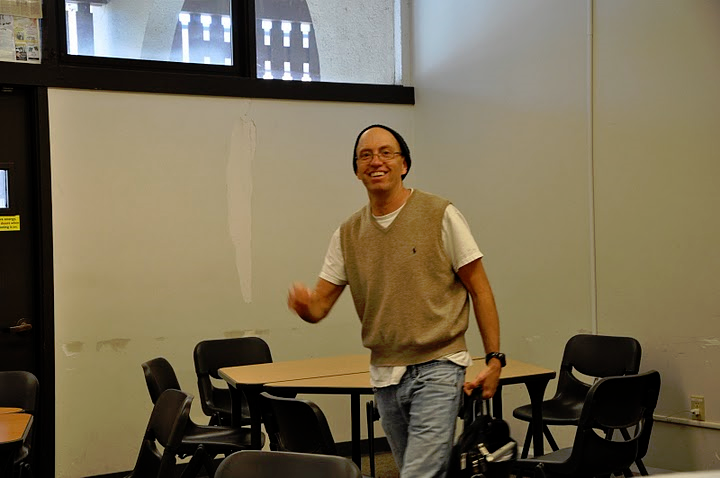 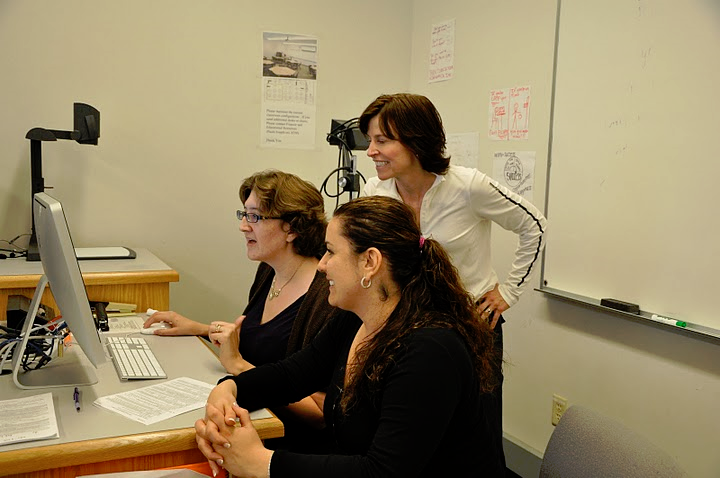 Dialog - Annual Convocation
14
Division SLO Liaisons
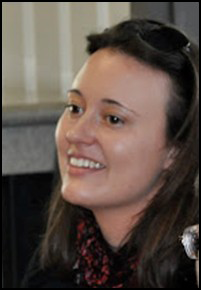 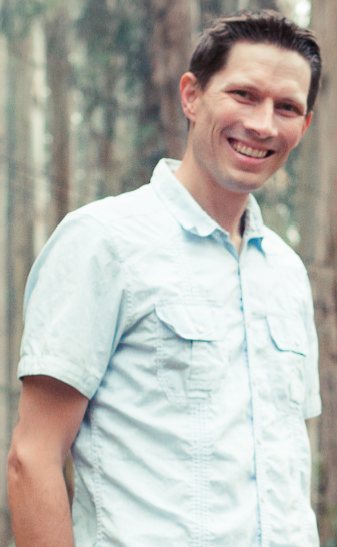 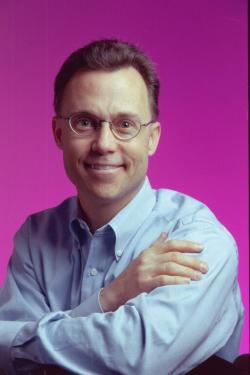 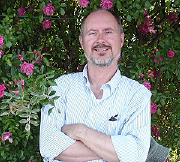 Language Arts
Physical Science/
Math/
Engineering
Business/
Computer
Systems
Student Service:
Counselor
15
SLO Core Team
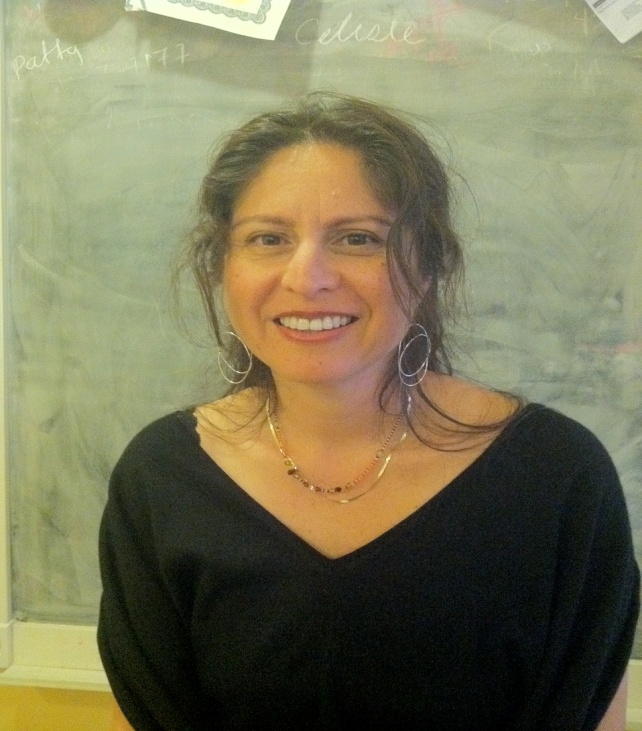 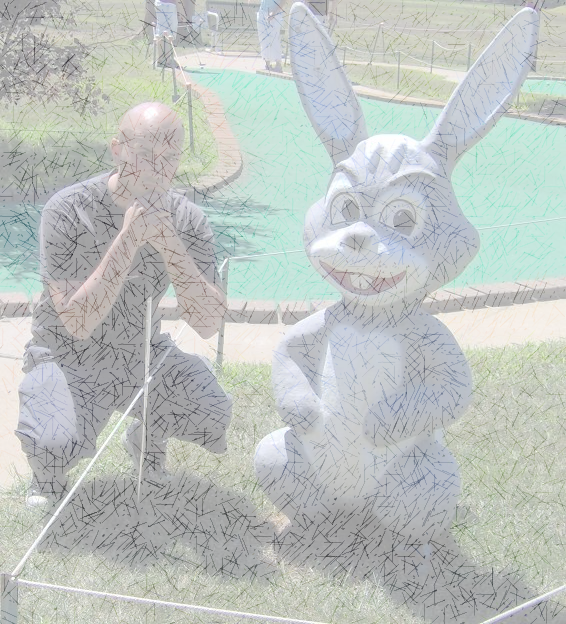 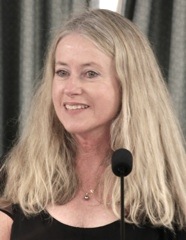 Student Services & Administrative Units Coordinator:
Veronica Acevedo Avila
Instructional Coordinator:
Mary Pape
Other SLO Core Team Members: 				**Mallory Newell ** Betty Inoue**Patty Guitron**
Dialog - Workshops
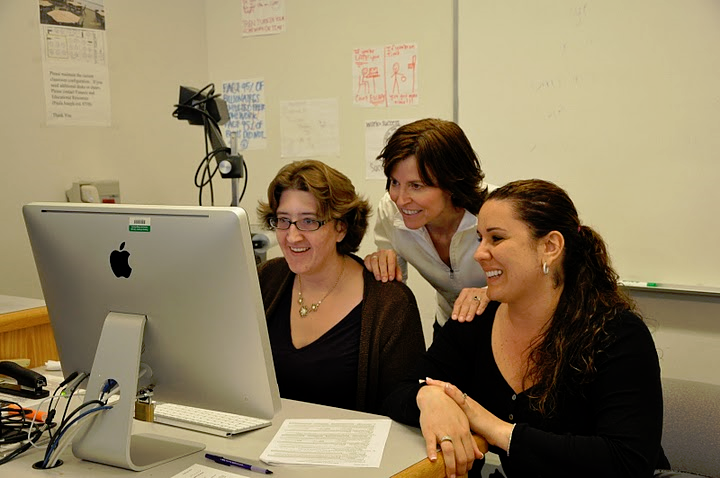 17
III. YOU in this process
18
Improving the Student Experience
Student Services Learning Outcomes
Administrative Unit Outcomes
Student Learning Outcomes
Course Level (CSLO)
Program Level (PSLO)
Institutional Level (ISLO)
19
Institutional
Level Outcomes & Assessments
Program Level Outcomes & Assessments
SLOACs/SSLOACs/AUOACs
20
Improving the Student Experience
Student Services Learning Outcomes are overarching, clear, and assessable statements that identify and define what a student will be able to know, do, or feel at the successful completion of a specific program, activity, or process.
21
Improving the Student Experience
Student Services Learning Outcomes
Upon completion of intake and orientation CalWORKs students will be able to demonstrate their ability to identify and access services available through the Financial Aid system.(Dept SS – Occupational Training Institute)
22
Improving the Student Experience
Administrative Unit Outcomes are overarching, clear, and assessable statements that identify and define what a client/customer/student will be able to know, do, or feel at the successful completion of a specific activity or process.
23
Improving the Student Experience
Administrative Unit Outcomes
Our goal is to provide the necessary information for clubs to carry out proper cash handling and submit supporting documentation to account for all money received documenting an audit trail.(Dept FER – FIN – Student Accounts)
24
Improving the Student Experience
Student Learning Outcomes
Course Level 
Attainment of skills and competencies at the end of the course.
25
Improving the Student Experience
Student Learning Outcomes
Course Level 
Design mobile applications using object-oriented methodology and advanced Java concepts using Android Development Kit. (CIS 37)
26
Improving the Student Experience
Student Learning Outcomes
Program Level
 What the student will be able to do after completing a certain certificate/degree.
27
Improving the Student Experience
Student Learning Outcomes
Program Level
 Design Java programs for the Android platform. (CIS: Programming in Java Certificate of Achievement)
28
Improving the Student Experience
Student Learning Outcomes
Institutional Level (Institutional Core Competencies)
Communication and expression
Information literacy
Physical/mental wellness and personal responsibility
Civic capacity for global, cultural, social and environmental justice
Critical thinking
29
Mapping
Critical
thinking
Communication and expression
Design Java programs for the Android platform.
Design mobile applications using object-oriented methodology and advanced Java concepts using Android Development Kit.
30
Your Assignment
Must use the Student Learning Outcome verbatim from the Course Outline of Record
Enter Assessment directly into Microsoft form: SLO Course Assessment
31
Your Assignment
Select your Division *
Enter the name of your department * 
Enter the name of the course with section. For example, MATH 22-50Z *
Enter CRN# for course * 
Enter SLO Statement(s) As it (they) appear on the Course Outline of Record. You may assess one or more at a time. * 
Academic Year * 
Quarter of Assessment * 
Modality of class * 
Method of Assessment * 
Elaborate on Assessment Method *
32
Your Assignment
Assessment Data Summary 

Approximate the number of students in the class that exceeded expectation, met expectations, approaches expectations, do not meet expectations, and N/A not applicable (such as withdrew from course or did not participate in assessment for any reason)
33
Your Assignment
11. Number of students exceeding expectations
12. Number of students meeting expectations 
13. Number of students approaching expectations
14. Number of students who do not meet this/these outcome(s)
15. N/A Not Applicable (withdrew, absent, ...)
16. Reflection * 
17. Enhancement/Action *
34
Your Assignment
Must use the Student Learning Outcome on the Course Outline of Record (see SLOs for Curriculum Committee)
Enter Assessment directly into Microsoft form: SLO Course Assessment
35
IV. Presents for you
Canvas does the work
Mid-quarter student check-in via Canvas
36
Using Canvas Quizzes to Create an Anonymous Survey
Select Quizzes from the course navigation.
Select the + Quiz button.
Under the Details tab, give your survey a name, and provide survey instructions in the text box.
Select Ungraded Survey from the Quiz Type menu.
Select the Keep Submissions Anonymous box.
Click on the Questions tab.
Add the questions to your survey. Select from the following question types: Multiple Choice, True/False, Fill In the Blank, Fill In Multiple Blanks, Multiple Answers, Multiple Dropdowns, Matching, Numerical Answer, Formula Question, Essay Question, File Upload Question, and Text (no question).
When done, select Save & Publish.
37
How do I import content from Canvas Commons?
Click the title of the resource to open it. Once in the resource, in the Import into Canvas box located on the right side, click the check box next to the course name to select which course the template should be imported in to. Click the Import into Course button to add the template to the course shell.
https://deanza.instructure.com/accounts/1/external_tools/1?launch_type=global_navigation 

Search for “Six Factors of Student Success”
38
Getting SLO Help
Mary Pape papemary@fhda.edu

Zoom appointments
39